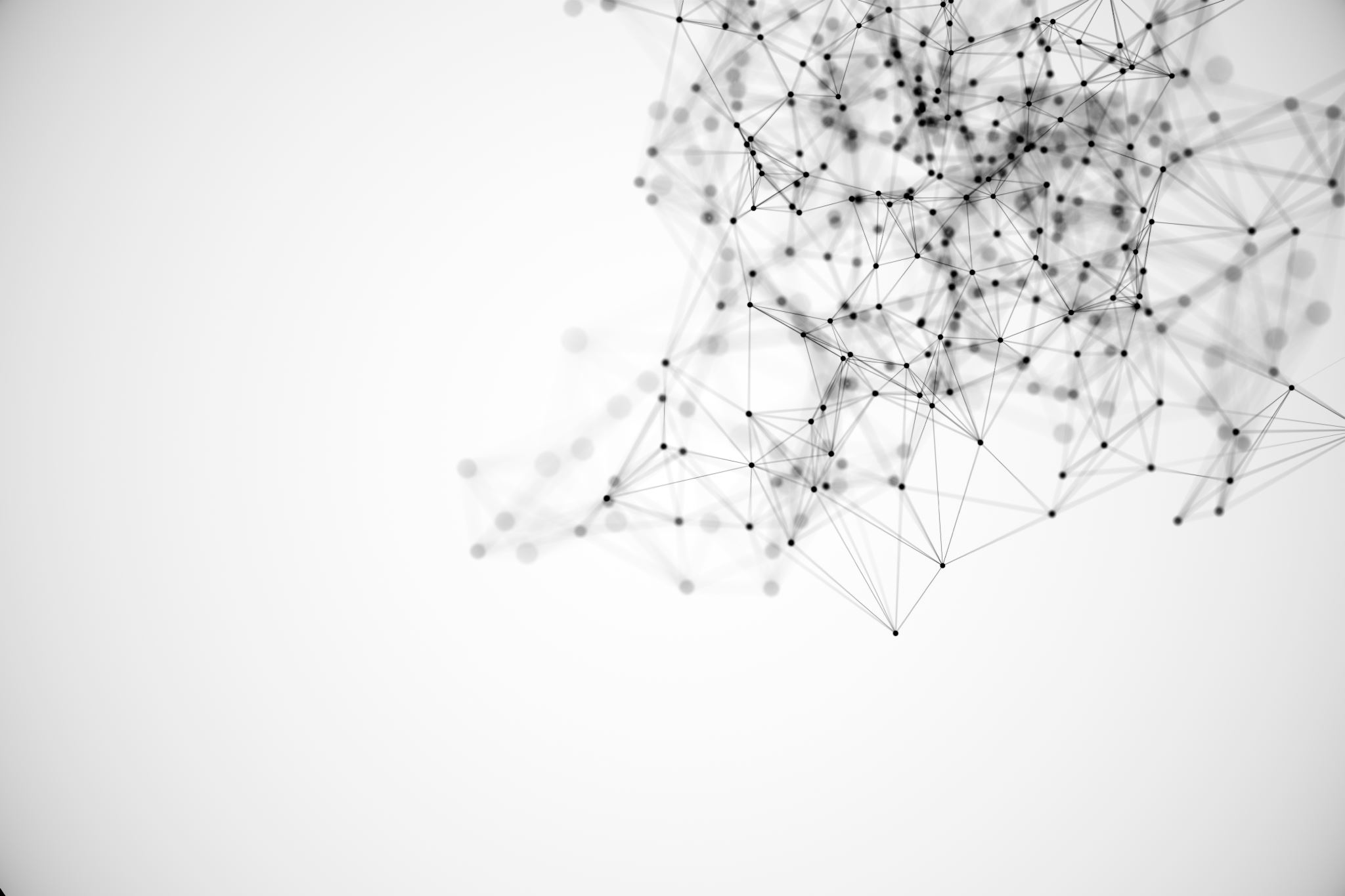 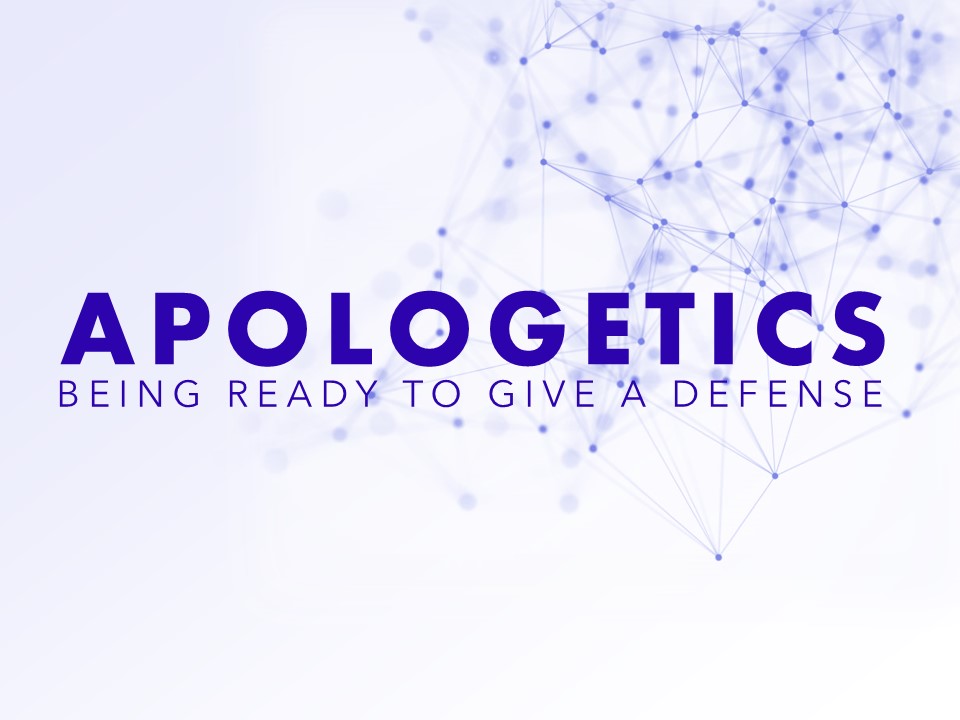 APOLOGETICS
BEING READY TO GIVE A DEFENSE
Jesus: A Real Historical Figure
Consequently, to get rid of the report, Nero fastened the guilt and inflicted the most exquisite tortures on a class hated for their abominations, called Christians by the populace. Christus, from whom the name had its origin, suffered the extreme penalty during the reign of Tiberius at the hands of one of our procurators, Pontius Pilatus… 

- Tacitus, Annals 15.44
Jesus: A Real Historical Figure
Because the Jews at Rome caused contentious disturbances at the instigation of Chrestus, he expelled them from the city.

- Suetonius, Divius Claudius 25
Jesus: A Real Historical Figure
[James,] the brother of Jesus who is called Christ…

- Josephus, Antiquities 18,
Who Did Jesus Claim to Be?
Sinless (John 8:29;18:23 cf. Heb. 4:15)

Forgiver of sins (Mk. 2:5-11)

Giver of eternal life (Jn. 5:21; 14:6; 6:48; 11:25)

One with the Father (Jn. 10:27-33)

GOD (Jn. 8:58; 10:30; Matt. 24:35)
“Either this man was, and is, the Son of God: or else a madman or something worse. You can shut Him up for a fool, you can spit at Him and kill Him as a demon; or you can fall at His feet and call Him Lord and God. But let us not come with any patronising nonsense about His being a great human teacher. He has not left that open to us. He did not intend to.”

- C.S. Lewis
How can we know that Jesus’ claims are true?
The resurrection.
Evidence for The Resurrection
Early disciples’ willingness to die
Dying for a belief does not mean that belief is true.
Early disciples didn’t die based on what they had heard, but had seen firsthand.

Paul’s Testimony
“Undisputed” writer of 1 Corinthians (written within 25 years of Jesus’ death). Contains a detailed defense of the resurrection. 
Because of proximity, many could have challenged Paul’s account; seems none did.
Evidence for The Resurrection
2.  Paul’s Testimony
Paul’s transformation from persecutor to preacher was based on his witness of the resurrected Christ (Acts 9, 22. 26).

The Empty Tomb
Many alternate explanations, all unfounded
Alternate explanations can serve as proof for the resurrection.
The empty tomb wasn’t what produced belief in the resurrection (see Jn. 20:1-2),seeing the risen Christ did!
The resurrection is the ultimate proof that Jesus is God. 

Romans 1:4
[Jesus] was declared to be the Son of God in power according to the Spirit of holiness by his resurrection from the dead, Jesus Christ our Lord…
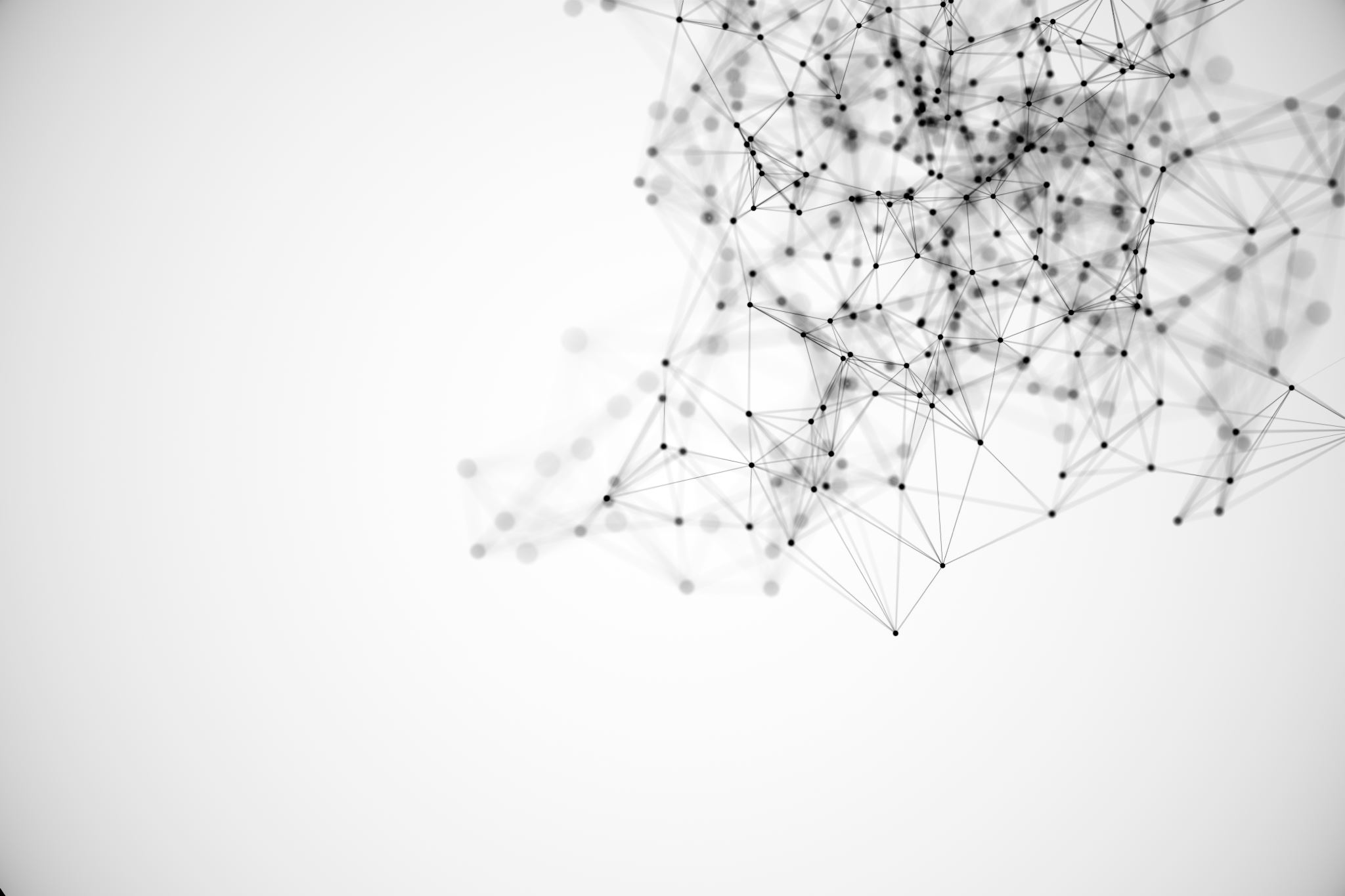 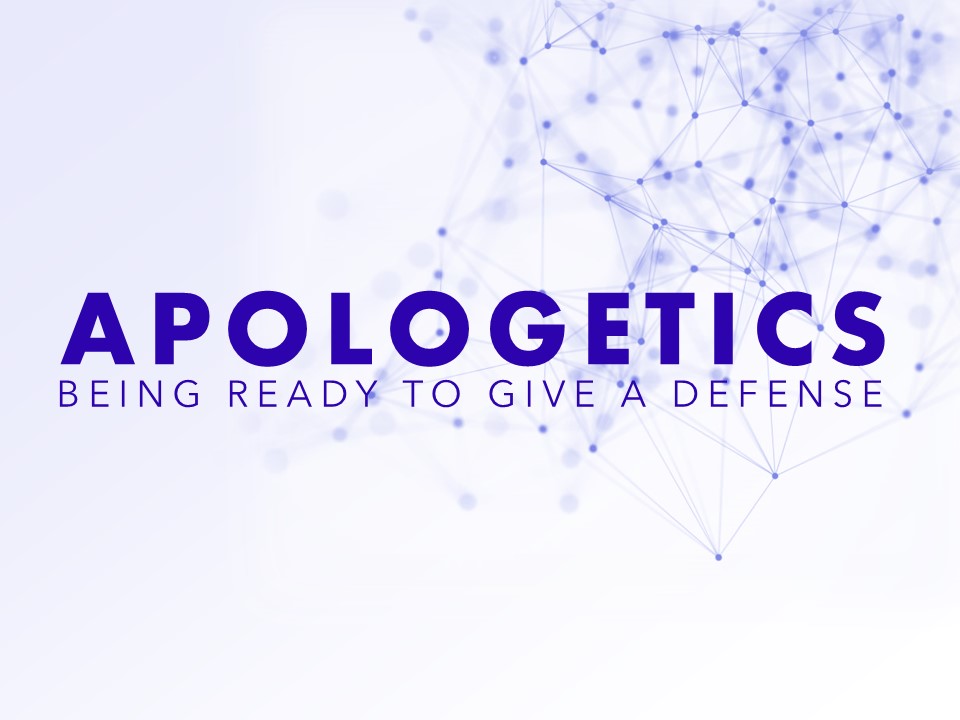 APOLOGETICS
BEING READY TO GIVE A DEFENSE